Degrees of comparison
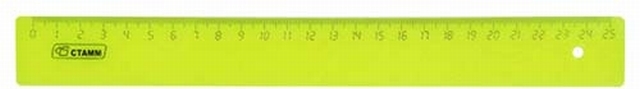 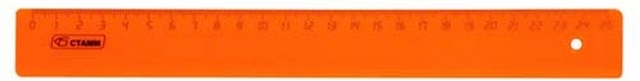 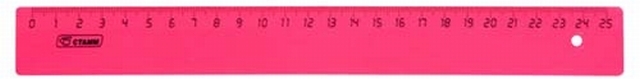 Подготовила учитель английского языка
Ольга   Юрьевна Кусмарцева 
ГБОУ СОШ 1912 Москва
long         longer the longest
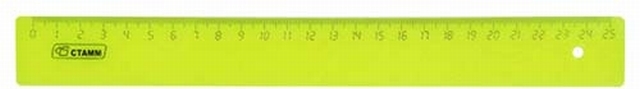 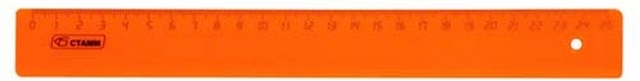 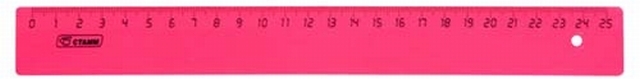 big        biggerthe  biggest
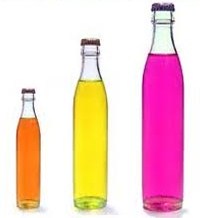 dirty                              dirtier                         the  dirtiest
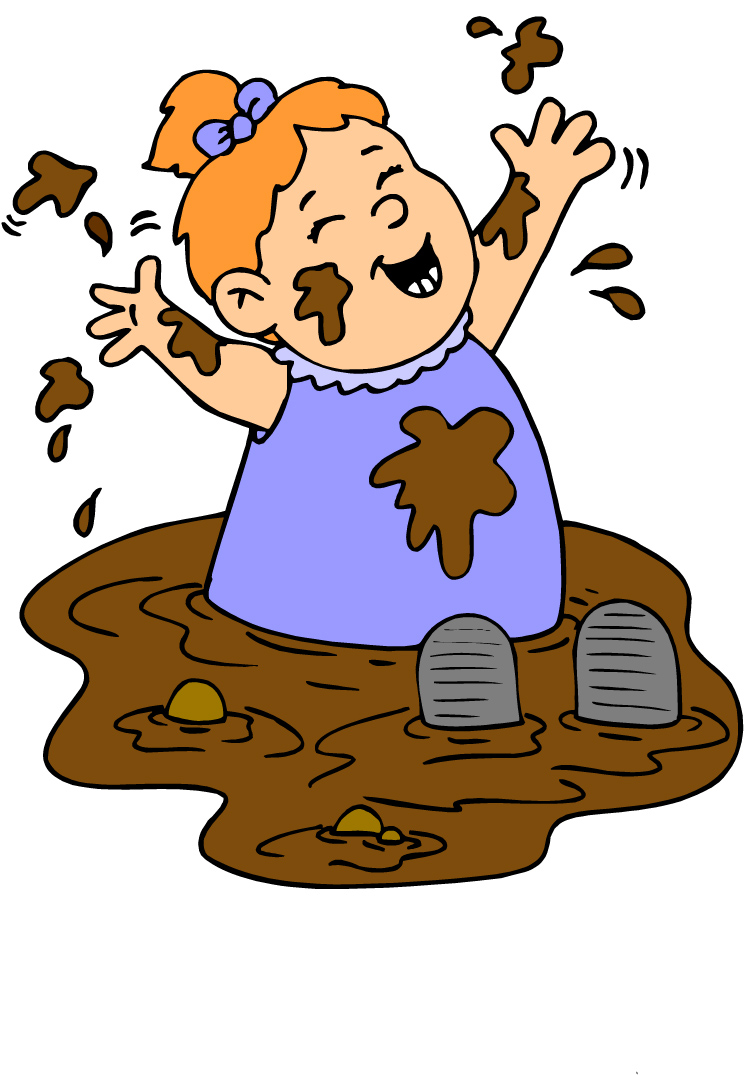 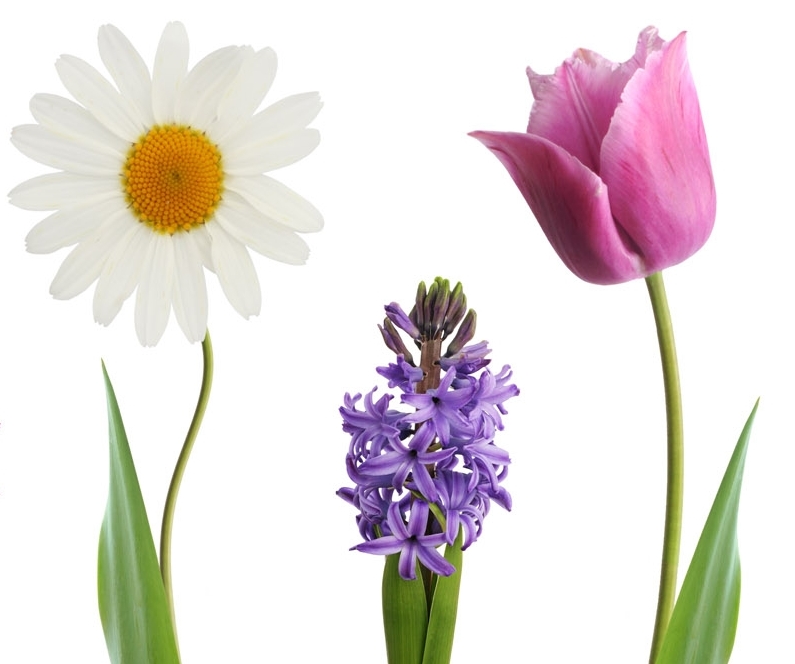 beautiful                   more  beautiful              the most beautiful
good		                   better	                                     the best
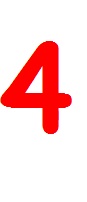 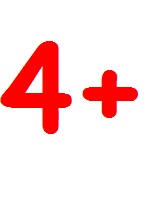 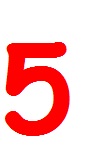 bad		              worse		                 the worst
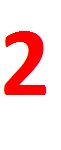 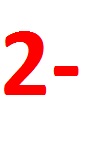 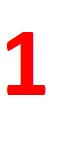 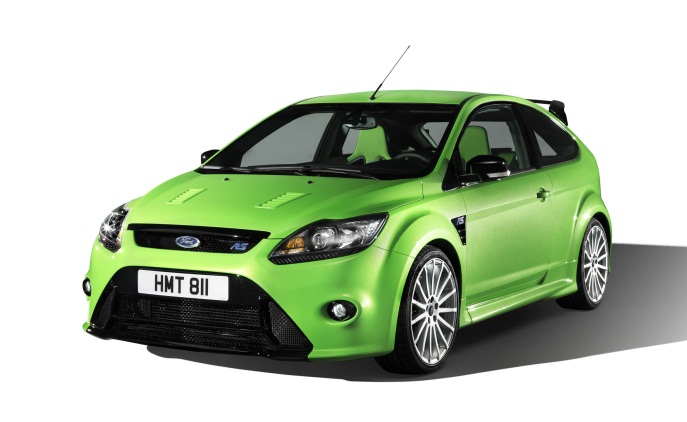 little	lessthe least
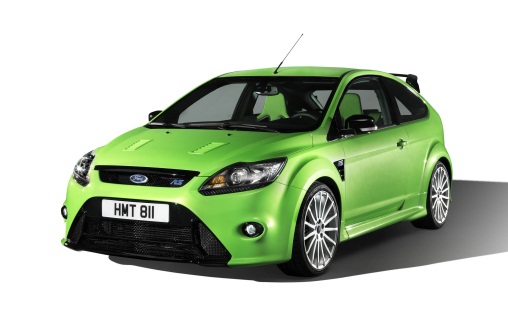 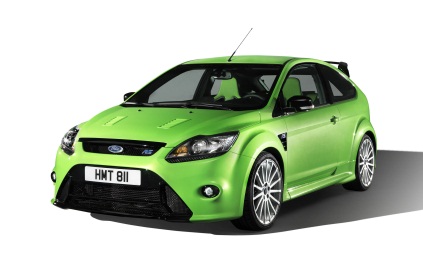 much    many                          more	  the most
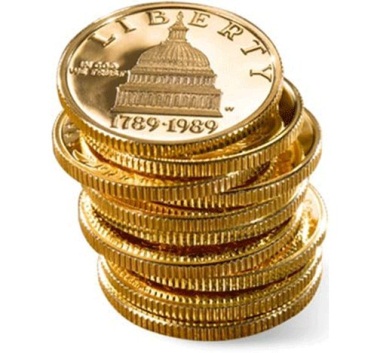 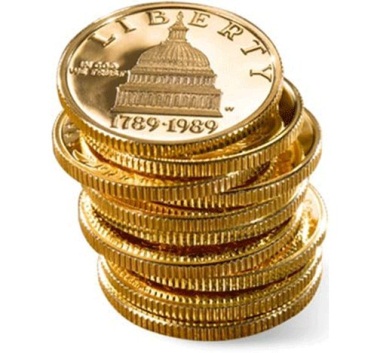 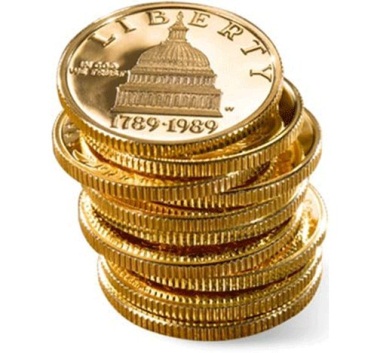 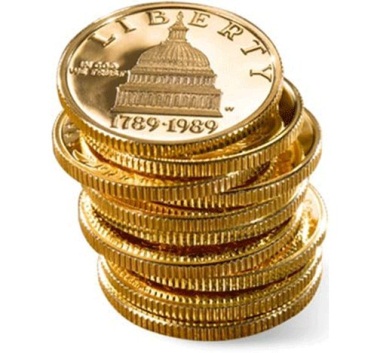 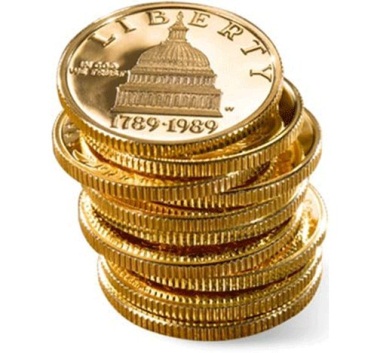 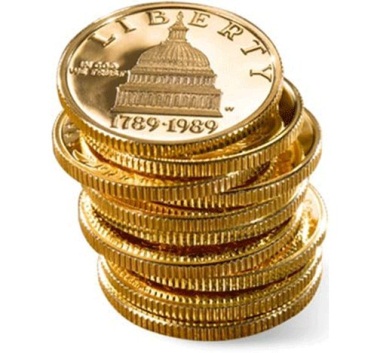